Network Language Learners Sister Schools Program
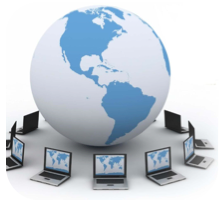 By David Bryant Perkins
Original Legacy Global Studies Vision
Using current technologies in social media to transfer already state accredited curriculum for languages such as French, German, Russian, Spanish, Chinese Mandarin, Italian, Japanese, and Sign Language into an online program.
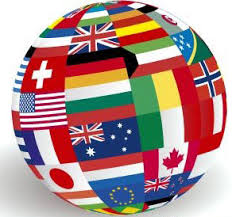 Also, introduction of the concept of international collaboration units known as ‘sister schools’, the proposed Network Language Learning Sister Schools Program (NLLSSP) may provide a given school district access to learning a multitude of languages at reduced cost.
Languages Available
Spanish
French
Arabic
German
Chinese
Japanese
Russian
Italian
Sign Language
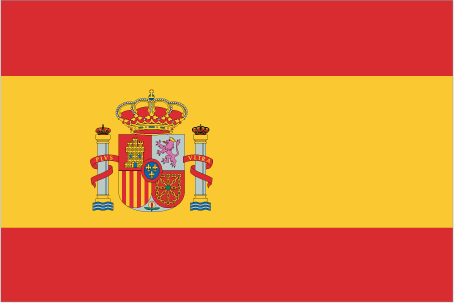 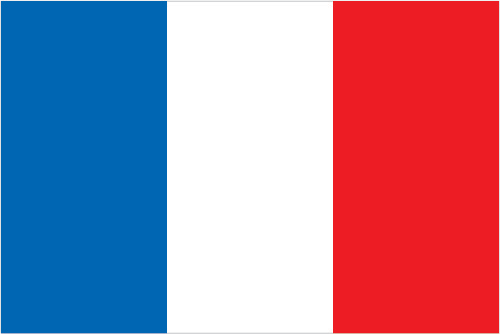 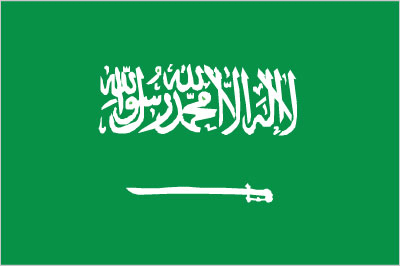 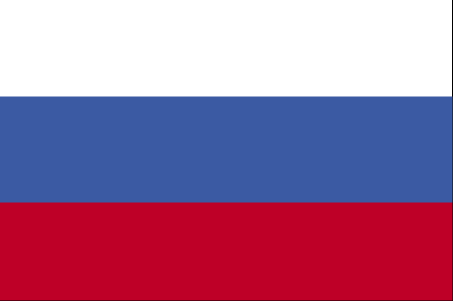 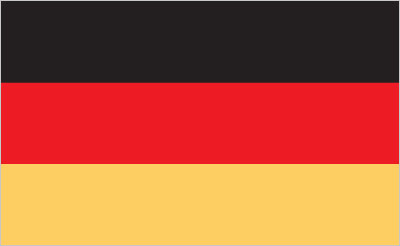 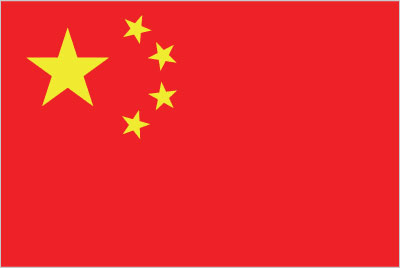 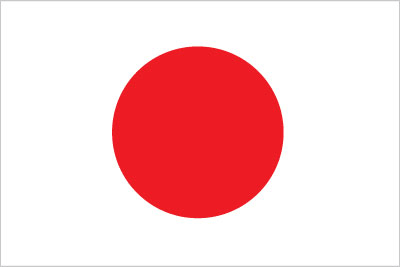 Current Obstaclesfor Foreign Language Instruction
Maintaining qualified teachers
Too few student numbers in a  particular language to support class
Lack of quality materials
State budget cuts
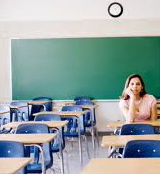 Solution: Global Language Learning Network
Combination of two online models to fit learner’s & district needs for wide range language offerings
+
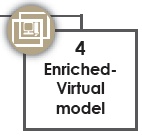 Flex online model 
offering  students 
on-site support 
at the Legacy campus
Students work remotely;
teacher delivering all 
curriculum through 
online platform
Network Language Learners Sister Schools Program System
Legacy High School
Student Home &/or Work
Environment
Online & face-to-face connection
All coursework & international connections online
 via 
Legacy Global Language Learning Network 
Program
Program & Network Central
Network Language Learning Sister Schools 
Software Program
Foreign Sister School Learning Station

Students in Sister School can peer collaborative & do conversational learning online  

Teachers can collaborate on learning strategies, exchange projects & elements to assist each  school’s assignments
Network Language Learning Sister Schools Software Program
Link to
Film Library
******
Selected captioned films
Network Language Learning Sister Schools 
Software Program
Foreign Sister School Learning Station
Link to
PBS
******
Selected Sesame Street
Segments
Online
******
Assignments
&
Projects
Online
Dictionary
******
Written word, Audio & Visual
Representations
Link to
Facilitator
******
Online & Face-to-face
Connections
Network Language Learning Sister Schools Advantages
Class size not a prohibitive factor in language course offering
Interactive exchanges for language, culture & geography classes with foreign schools
Teacher & student level global collaborations
Entire CCSD school population may participate in language program of their choice, not limited the offerings of the school they are zoned for
Can take multi-languages without interfering with CCSD curriculum requirements
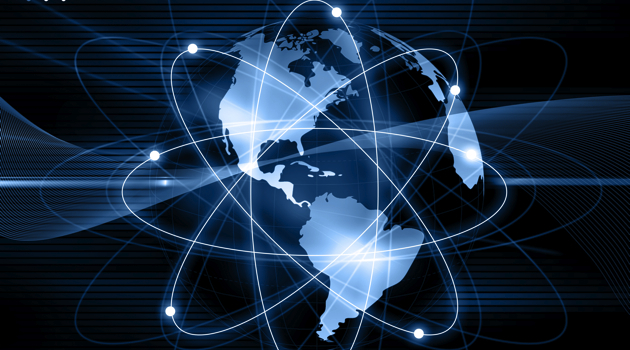 Theoretical Framework for NLLSS
NLLSS Component              Supportive Study                    Theoretical Framework

Segmented modules                      Gagne (1972)                      Chunking, Narrative segments

Multi-media dictionary          Huang & Dedegikas (2011)              Multi-Media Learning
                                                                Mayer (2005)

Gradual building of skills          Siber & Foshay (2010)                   Directive learning
                                                            Merrill (2002)                            “Pebble-in-a-pond”

Real life situations/scenarios         Reigeluth (2009)                   Problem-based learning

Allowing students use of       Clinton & Hokanson (2012)                 Self-actualization
creativity

Building global learning         Cochrane, Buchem, Camacho,            Transformational
Communities                         Cronin, Gordon, & Keegan (2013)             Learning

Use of learning objects                  Kinshuk & Jesse (2013)               Learning components
Theoretical Framework for NLLSS
Continued


NLLSS Component                     Supportive Study             Theoretical Framework

Reduction of cognitive load       Morrison & Anglin (2005)               Cognitive Load
in language learning

Story telling in language                  McDonald (2009)                   Reflective Processing

Use of social media (blogs,          Waely & Aburezeq (2013)            Social Learning
texting, video) for language 
learning
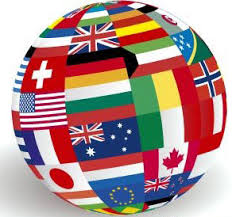 Network Language Learners Sister Schools Program
Conclusion
	The basic components of the program are rooted in theory & existing technology via internet, web-based tools, program & interactive software, use of multi-media formats, as well as one important element: the Sister Schools connected with the NLLSS. 
 
Besides learning a language, the program allows any student to be fully engaged in the country and culture they are learning the language of.  This occurs not only by the elements of the language they are learning, but in the socialization process and global contacts developed while engaged in the program.

	The NLLSS program offers learners more contact, engagement, and a wider scope in the language they are learning - at a cost that is significantly less – than current language learning systems today.
Contact: 
David Bryant Perkins
davidbryantperkins@gmail.com
(702) 376 - 4435
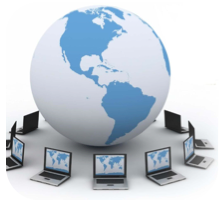 References
Clinton, G., & Hokanson, B. (2012). Creativity in the training and practice of instructional designers: the design/creativity loops model. Educational Technology Research & Development, 60(1), 111-130. doi:10.1007/s11423-011-9216-3 

Cochrane, T., Buchem, I., Camacho, M., Cronin, C., Gordon, A., & Keegan, H. (2013). Building global learning communities. Research In Learning Technology, 211-13. doi:10.3402/rlt.v21i2.2195

Gagne, R. M., (1972). Domains of learning. Interchange 3(1),pp.1-8.
 
Huang, X., Dedegikas, C., & Walls, J. (2011). Using multimedia technology to teach 	modern greek language online in china: Development, implementation, and evaluation. European Journal Of Open, Distance And E-Learning, (1)

Kinshuk, & Jesse, R. (2013). Mobile authoring of open educational resources as reusable learning objects. International Review Of Research In Open And 	Distance Learning, 14(2), 28-52.

McDonald, J. K. (2009). Imaginative instruction: what master storytellers can teach instructional designers. Educational Media International, 46(2), 111-122. doi:10.1080/09523980902933318
 
Morrison, G. R., & Anglin, G. J. (2005). Research on cognitive load theory: Application to e-learning. Educational Technology, Research and Development, 53(3), 94-104


Reigeluth, C. M. (2009). Instructional theory for education in the information age. In C. M. Reigeluth, & A. A. Carr-Chellman (Eds.), Instructional-design theories and 	models, volume III: Building a common knowledge base, (pp. 387-399). New York, NY: Routledge.

Silber, K., & Foshay, W. (Eds.). (2010). Handbook of improving performance in the workplace (pp 315). San Francisco, CA: Peiffer.

Waely, S., & Aburezeq, I. M. (2013). Using blogs to facilitate interactive and effective learning: Perceptions of pre-service arabic teachers. Journal Of Language 	Teaching & Research, 4(5), 975-985. doi:10.4304/jltr.4.5.975-985